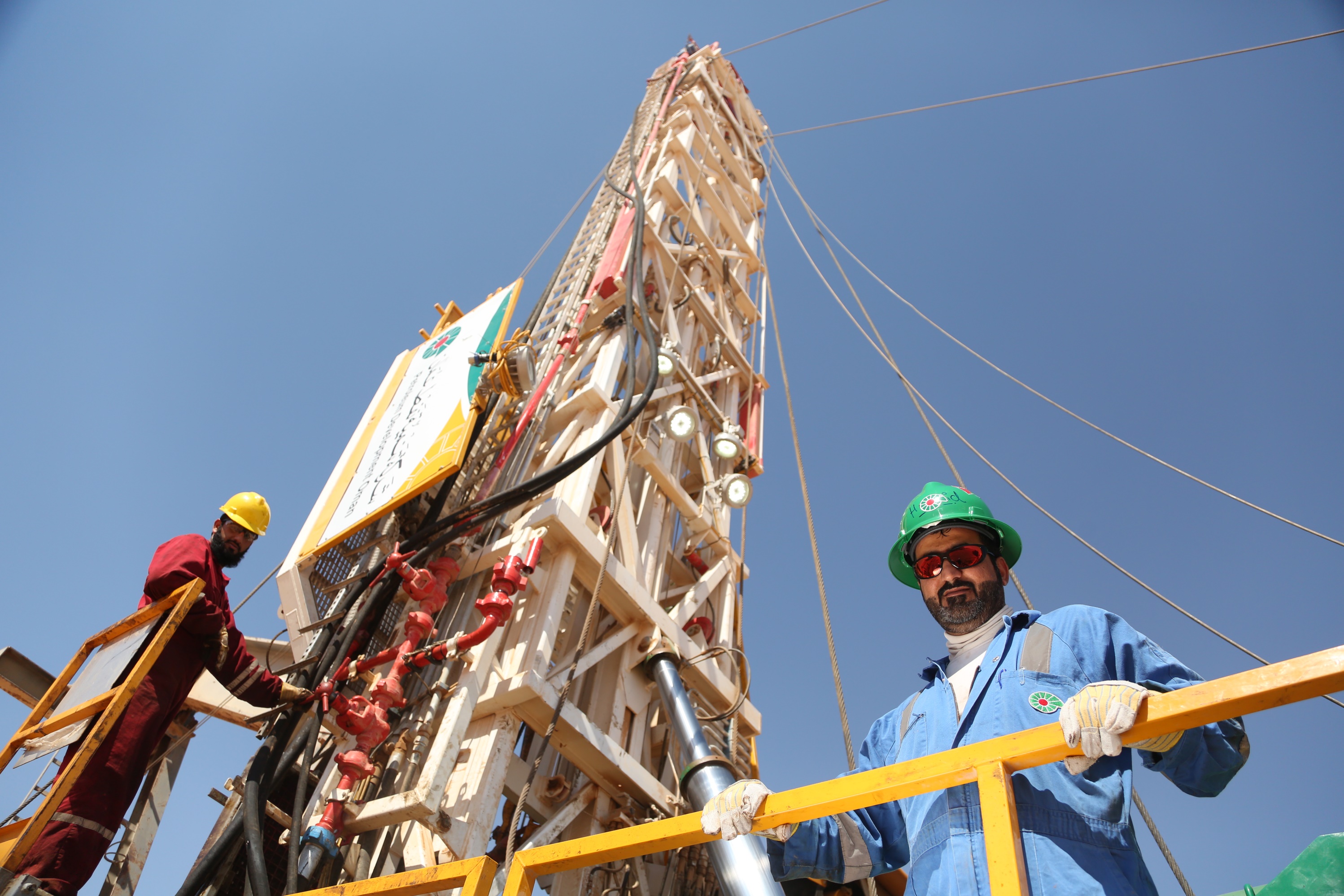 PDO Safety Stand Down
February 2023
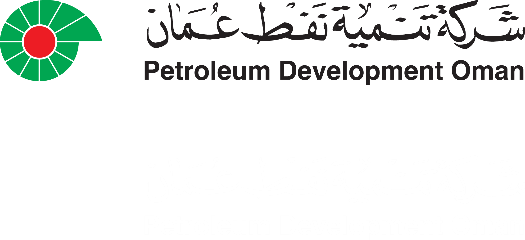 PDO 2023 HSE Achievements
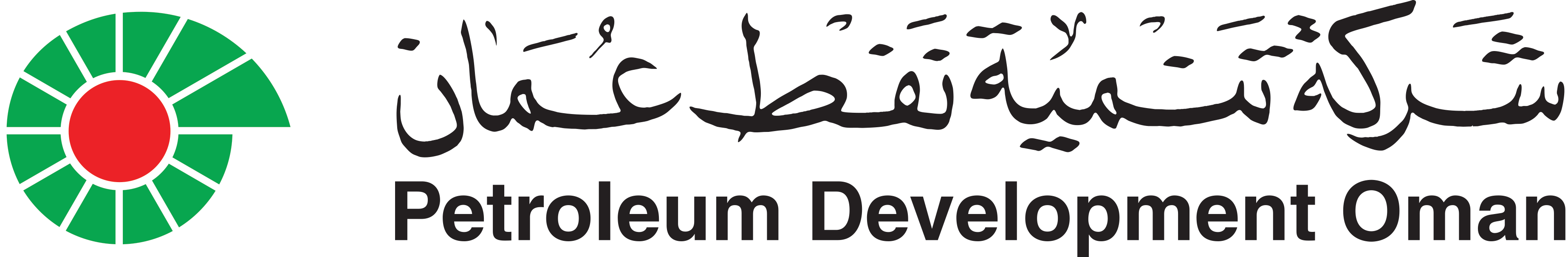 PDO has recently achieved a major milestone of 78 days and a total of 30 million manhours LTI free, breaking best record of 70 days and 7 million manhours LTI free in 1999. 

40% drop in Driving Life Saving Rule violations in comparison to 2021. 

70% of Wells Units are Goal Zero & 83% are LTI free.

29 years LTI Free achieved by CGG Services under Exploration Directorate (XD).

8 years LTI Free achieved by Al Ghalbi for pipeline maintenance contract under Infrastructure Directorate (UID).

10 Millions Manhours LTI Free Arabian Industry Projects Maintenance & Integrity (MIC) Contract South/ STS MIC North/ Al-Baraka Off-plot Delivery Contract (ODC) South (Bahja/Rima)
PDO Safety Stand Down
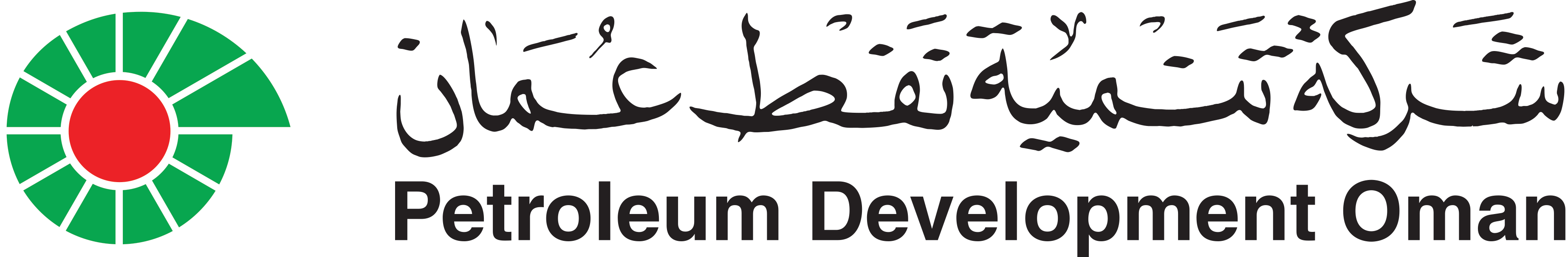 What is a Safety Stand Down?
A safety stand down is a brief work stoppage to proactively discuss safety directly with employees, on risk awareness and how to prevent work related injuries and fatalities. 

What is the objective of a Safety Stand Down?
How to prepare for this Safety Stand Down?
Plan your stand-down
Host your stand-down
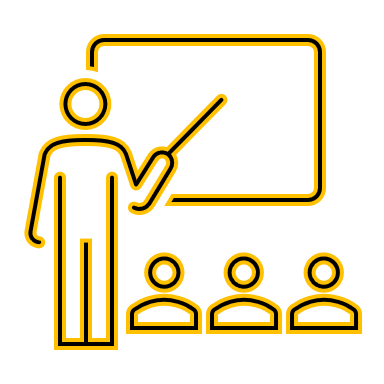 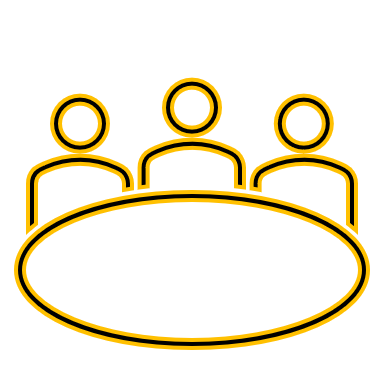 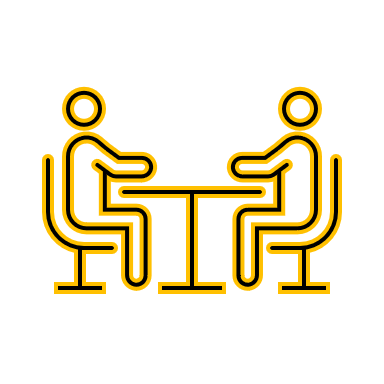 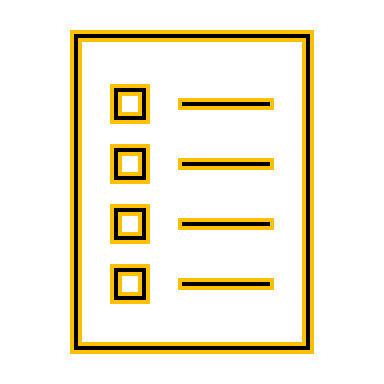 Learning From Incident - First Alert
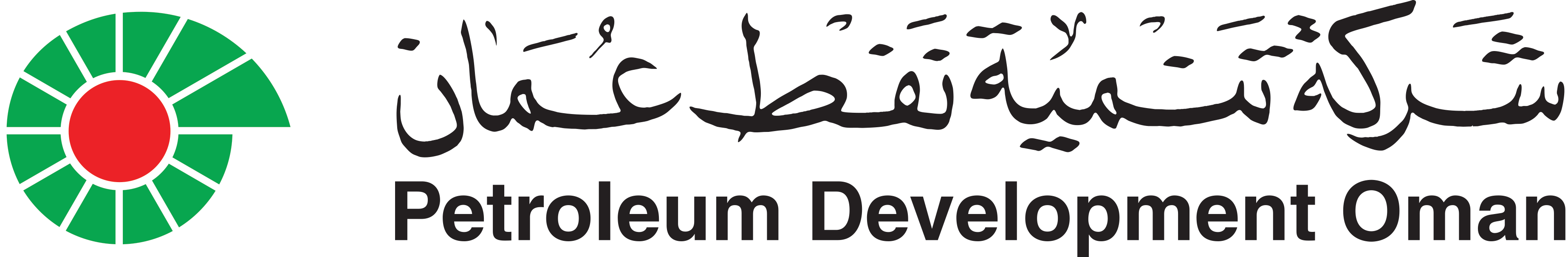 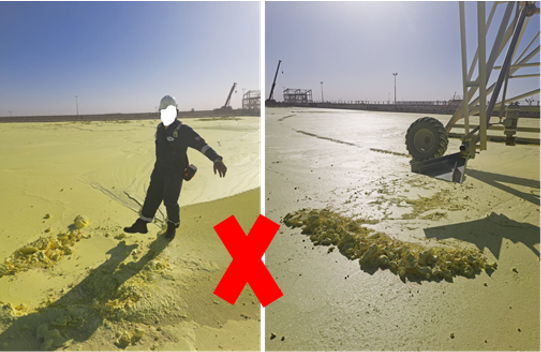 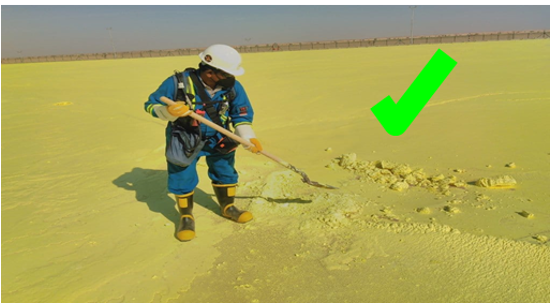 PDO’s Golden Rules
Comply with the law, standards & procedures
Intervene on unsafe & non compliant actions
Respect our neighbors
PDO Emergency Number
2467-5555
Learning From Incident – Reflective Learning
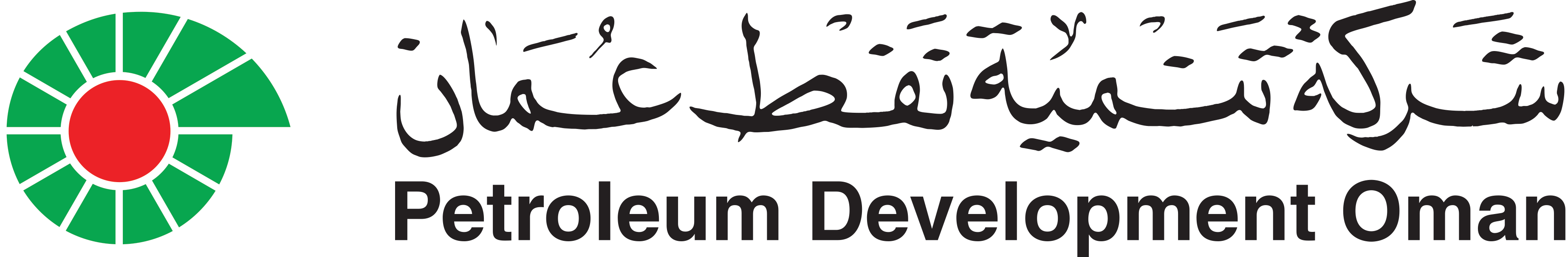 Here are some reflective learning questions to use as part of your Safety Stand Down discussion:

What are the health concerns related to chemicals or hazardous materials you are working with at your site?

Are hazardous materials you are working with flammable?

What PPE should be worn while working with toxic chemicals/hazardous materials at your work site?

What should you do if your skin or eyes are exposed to toxic chemicals/materials?

Do you know where the safety data sheet for the hazardous materials or chemicals is kept?

Are safety mitigations for the hazards associated with hazardous materials included in your permit to work/trick card/toolbox talk?